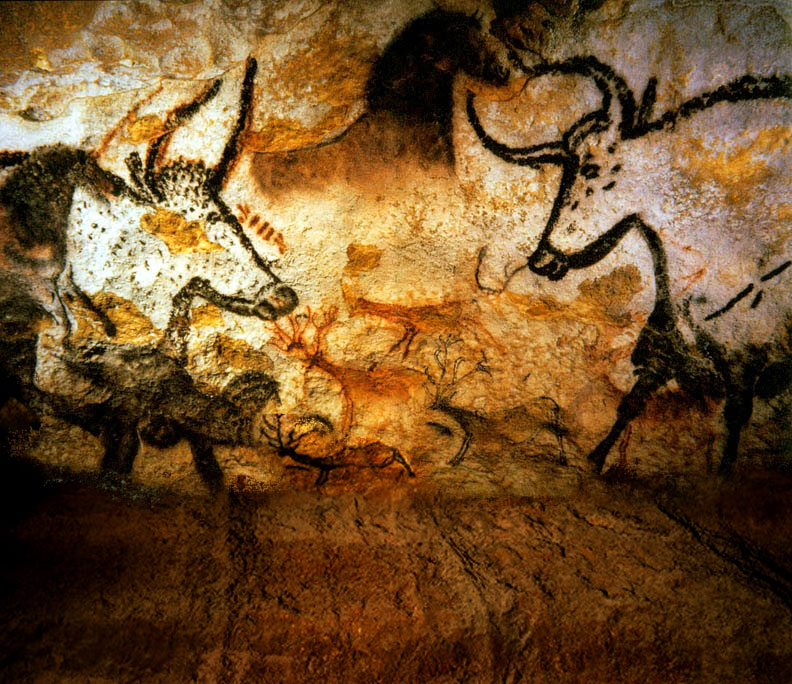 Bos TaurusNatural Selection vs. Selective Breeding
Comparing bovine phenotypes developed through selective breeding with bovine adaptation and development through natural selection.
Vocabulary
Breed - a relatively homogenous group of animals within a species, developed and maintained by humans
Domestication – to tame a species by generations of breeding, to live in close association with human beings as a pet or work animal and usually creating a dependency so that the animal loses its ability to live in the wild
Feral – a wild animal or one that has reverted to the wild state from domestication
Selective breeding – the process of breeding  animals for particular genetic traits. 
Natural Selection - the process where heritable traits that make it more likely for an organism to survive and successfully reproduce in  a specific environment develop.
Grazing  - feeding on low vegetation such as grasses
Browsing – feeding on high vegetation such as shrubs fruits and leaves
Polled – Lacking horns
Classification
Kingdom: Animalia
    Phylum: Chordata
        Class: Mammalia (Taxon entry)
            Order: Artiodactyla
                Family: Bovidae
                    Genus: Bos
                         Species: Bos Taurus 
                              Breed: Crillo
A wide variety of breeds can develop within a species.
Man Made vs Natural Selection
The domestication of cattle dates back to 7000 BC. Domestication interferes with the natural selection of a species.  Once domestication occurred humans began to selectively breed cattle to meet specific needs.  Cattle were bred to produce tallow, meat and milk, to create draft animals for work, and fighting bulls for entertainment. 

In the 16th century conquistadors exploring the Americas brought the Spanish breed of Crillo cattle to the New World.  Many of these cattle escaped, became feral and returned to the process of natural selection.  As a result of this process we can compare selective breeding with natural selection in cattle. Crillo Cattle in North America escaped into diverse ecosystems within three geographical areas including chaparral desert, coastal temperate forest  and grassland biomes.  This allows us to study the effect each ecosystem had on the natural selection of the Crillo cattle breed.  And the development of three new breeds of cattle;  Longhorn, Chinampo and Cracker cattle.

“Texas Longhorns are noted for being remarkably free of genetic defects that plague some other breeds of cattle. This is largely a result of the natural selection against deleterious (harmful) traits that occurred when Texas Longhorns lived wild on the open range. Most other breeds of cattle have undergone intensive artificial selection and inbreeding, as breeders have developed breeds to express certain traits in a uniform manner. One of the easiest ways to accomplish this goal is to use the bulls that express the desired trait to breed many cows, and then cross the progeny until the trait becomes fixed or uniform. Breeding closely related animals thus reduces genetic variation. This process is known as inbreeding. “Dr. David Hillis, University of Texas, Genetics, Double Helix Ranch
Comparing  Phenotypes
Many traits that were naturally selected to allow the longhorn to adapt and survive on the Texas plains are apparent in the phenotype. 
The Hereford was selectively breed for traits that make it both more profitable (tallow and beef) and easier for the rancher  to raise.  

Compare the cows above.  Look at their tails, legs, polls (horns), hind quarters, brisket (chest) and body. How are they different ?  What other differences do you observe?
Comparing Natural Selection with Selective Breeding
Selective Breeding	Natural Selection    	    				Hereford (Polled) 	 Texas Longhorn
Susceptible  to 
	diseases such as 	        	   	 Susceptible	Resistant
     tick fever  and pink eye        
Years of fertility	          		10.3  years		 17.5  years  
Fat thickness  	                  		.62	       	 .37
Foraging Habits			Grazing		Grazing and Browsing
Diet		                         	grass		 brush and grass
Polled		             		Yes		no	      
Color				White face, legs	varied;  including all 
					 and under belly 	possible cattle markings
					red bodies	 	and colors
It is doubtful if the red, black, or white colors were found among the ancestral aurochs (the ancestors of modern European cattle), at least in high frequency. These color patterns were selected by humans early during the domestication of cattle, as a way to ensure breed purity and because humans liked the diversity.
Heifer calving mortality rate                      	 5.9		          .58
Cow Weight			1540		800 – 900 lbs
Bull Weight			2200 lbs		1200 – 1400 lbs
Calf weight at birth	          		80.4 lbs		 42 lbs.
How might the  traits of the Longhorn improve its ability to survive?
TEKS
Middle School Science, Grade 7  112.19.b 
 (11)  Organisms and environments. The student knows that populations and species demonstrate variation and inherit many of their unique traits through gradual processes over many generations. The student is expected to:
(B)  explain variation within a population or species by comparing external features, behaviors, or physiology of organisms that enhance their survival such as migration, hibernation, or storage of food in a bulb; and
(C)  identify some changes in genetic traits that have occurred over several generations through natural selection and selective breeding such as the Galapagos Medium Ground Finch (Geospiza fortis) or domestic animals.
(14)  Organisms and environments. The student knows that reproduction is a characteristic of living organisms and that the instructions for traits are governed in the genetic material. The student is expected to:
(A)  define heredity as the passage of genetic instructions from one generation to the next generation;
High School Biology 112.34. c
(7)Science concepts. The student knows evolutionary theory is a scientific explanation for the unity and diversity of life. The student is expected to:
(C)  analyze and evaluate how natural selection produces change in populations, not individuals;
(D)  analyze and evaluate how the elements of natural selection, including inherited variation, the potential of a population to produce more offspring than can survive, and a finite supply of environmental resources, result in differential reproductive success;
(E)  analyze and evaluate the relationship of natural selection to adaptation and to the development of diversity in and among species;
(8)  Science concepts. The student knows that taxonomy is a branching classification based on the shared characteristics of organisms and can change as new discoveries are made. The student is expected to:
(A)  define taxonomy and recognize the importance of a standardized taxonomic system to the scientific community;
(B)  categorize organisms using a hierarchical classification system based on similarities and differences shared among groups; and
(C)  compare characteristics of taxonomic groups, including archaea, bacteria, protists, fungi, plants, and animals.
Bibliography
Brian R. West,  "Selective Breeding". March 10 2009.
 http://www.bookrags.com/research/selective-breeding-ansc-04/B 
Scott P. Greiner, “Beef Cattle Breeds and Biological Types”.  November 2002 
Extension Animal Scientist; Virginia Tech 
 http://www.ext.vt.edu/pubs/beef/400-803/400-803.html#L2
Larry V. Cundiff, Ferenc Szabo , Keith E. Gregory, R. M. Koch, M. E. Dikeman , and J. D. Crouse
“Breed Comparisons in the Germplasm Evaluation Program at MARC
U.S. Department of Agriculture http://www.ansi.okstate.edu/breeds/research/marccomp.htm 
Michael Casey, “Genetic Advantages of Texas Longhorn Cattle”
http://www.fairlealonghorns.com/Articles/genetic.html 
John E Rouse, World Cattle III, “Cattle of North America”, University of Oklahoma Press:   Norman, 1973
International  Texas Longhorn Association
http://www.itla.net/Longhorn_Information/index.cfm?con=faq 
 Cora Oltersdorf, “A Dying Breed” , Alcalde, November/December 2002
Cattleman’s Texas Longhorn Registry http://www.ctlr.org/Resources/Alcalde/index.html
D.E. Ray, S. B. Itulya, C.B. Roubicek and C. R. Benson, “Pregnancy Rate, Calf Mortality and Calving Date in Unsupplemented  Hereford Range cows”,  Livestock Production Science Volume  23, Issue  3-4, Pages 305-315  http://www.sciencedirect.com 
Julie Pack,
“Breed Comparisons in the Germplasm Evaluation Program at MARC
U.S. Department of Agriculture http://www.ansi.okstate.edu/breeds/research/marccomp.htm 

This Power Point was developed by Kristene Newcomb  for  Cattlemen’s Texas Longhorn Conservancy and the State Herds of Texas. 
Kristene@folsomfallies.com